Escuela Normal de Educación Preescolar
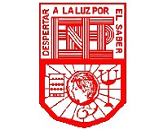 Nombre del estudiante normalista: María Guadalupe Morales Mendoza.
Grado: 4to        Sección: “C”   Número de Lista: 17
Institución de Práctica: Jardín de Niños “Juan Enrique Pestalozzi”
Clave: 05DJN0120O      Zona Escolar: 121     Grado en el que realiza su práctica: 3ero “B”
Nombre del Profesor(a) Titular: Zenia Esther Zul Varela.
Total de alumnos: 32   Niños: 15   Niñas:  17
Periodo de Práctica: 14 al 23 de Marzo 2023

Modalidad: Presencial
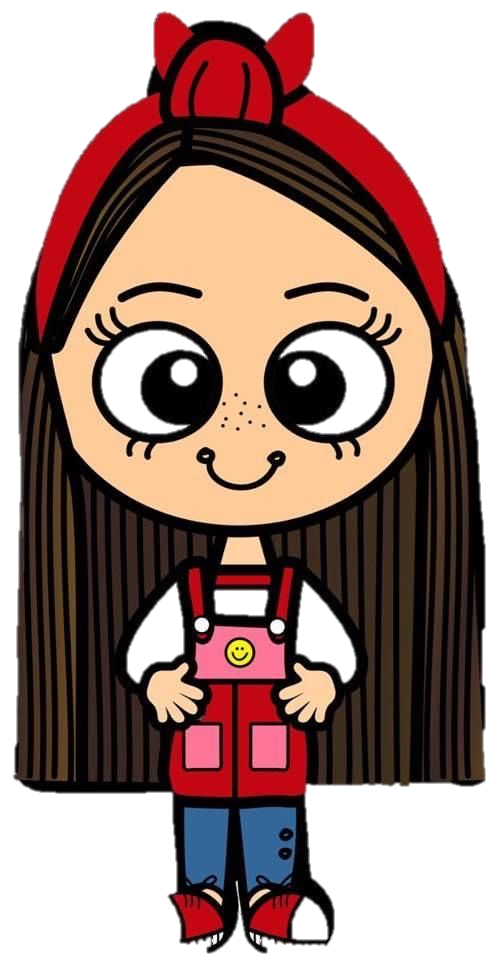 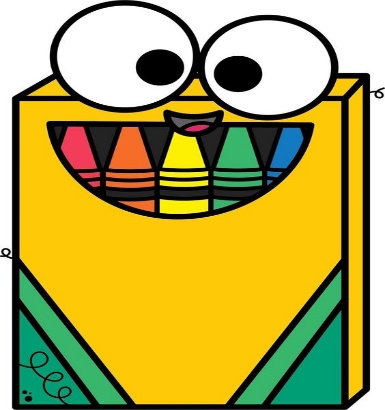 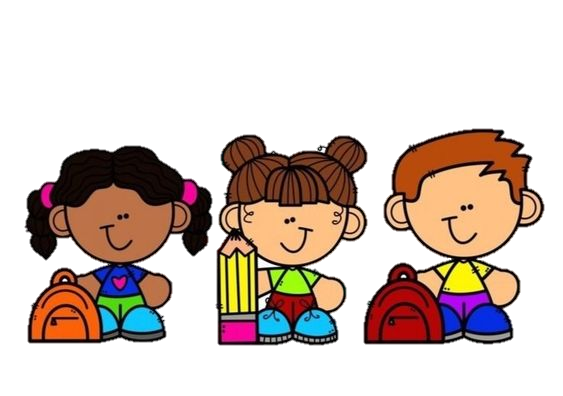 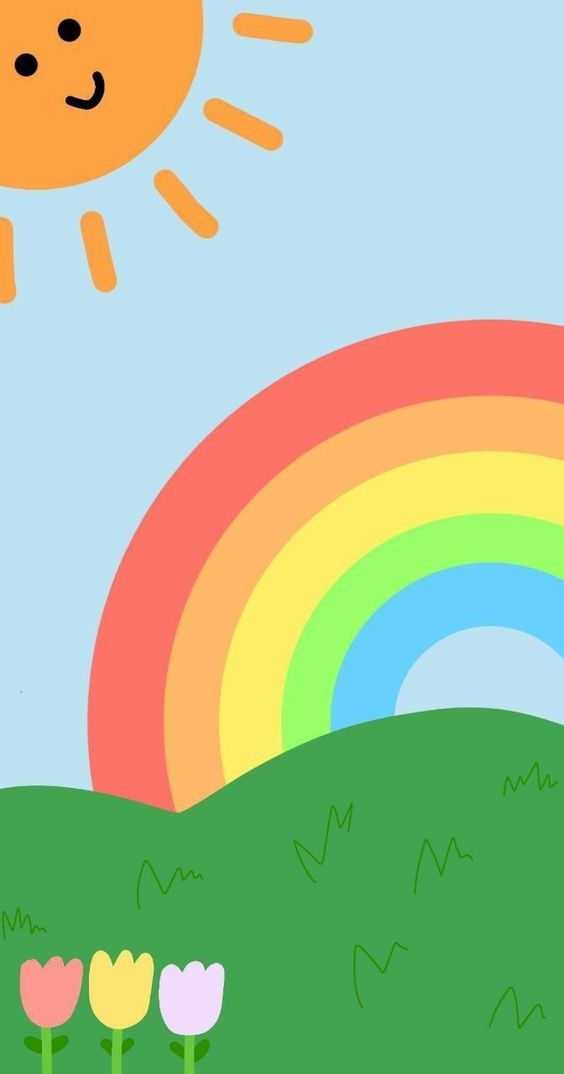 Situación Didáctica
Bienvenida
Primavera
13 al 23 de Marzo 2023
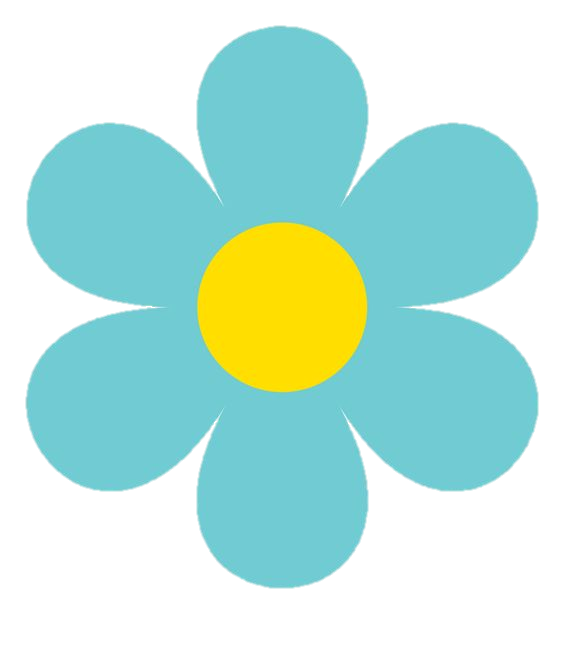 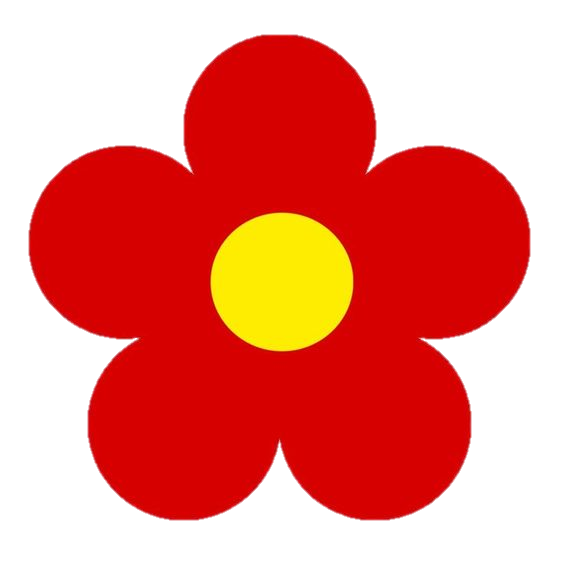 Rutina
Registro de fecha y asistencia
Responde las siguientes preguntas ¿Cómo esta el clima hoy? ¿hace frio, calor? ¿Cómo se ven los arboles? ¿Cómo se ven sus ramas? ¿Qué son las estaciones del año? Se le hace mención que la naturaleza cambia de acuerdo a cada estación del año.
Responde las siguientes preguntas de las estaciones del año ¿Cómo son los arboles? ¿las flores? ¿Que pasa en la naturaleza en cada estación? ¿Cómo se visten las personas según la estación del año?
Observa con atención el video “El año y las 4 estaciones. el movimiento de traslación” https://bit.ly/3JzbyXW, platica sobre lo que trato el video 
En cuatro equipos realiza un dibujo según la estación que le allá tocado y platica con el resto de sus compañeros sobre la estación que realizo
Platica sobre la estación en la que estamos y la que esta por iniciar
Ensayo para el evento de la primavera
En plenaria comenta con sus compañeros que fue lo que realizo durante el día y contesta ¿Cual de las actividades fue la que le gusto mas y porque?
Martes 14 de Marzo 2023
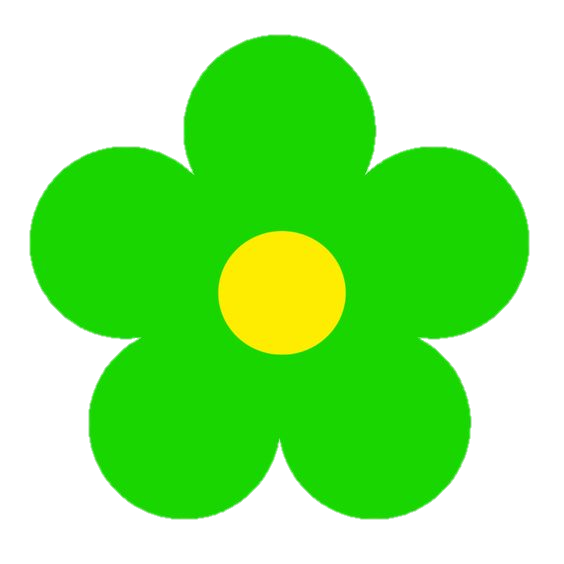 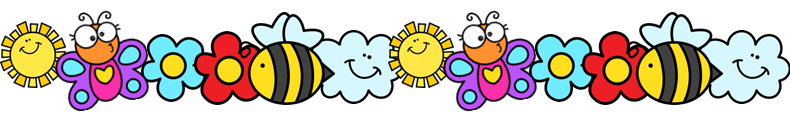 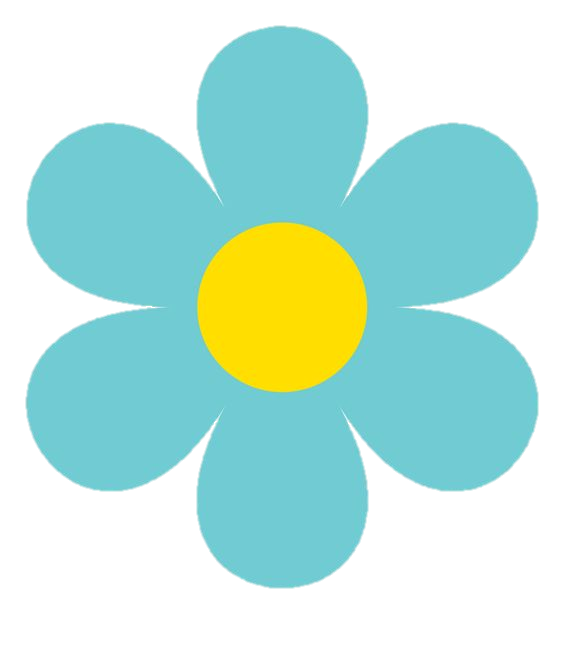 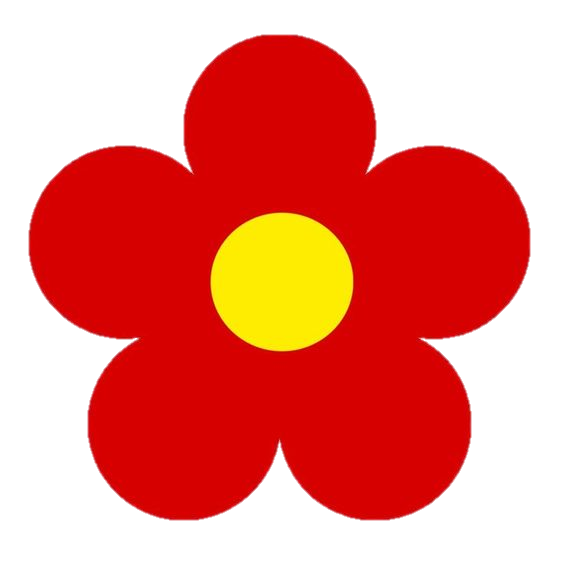 Rutina
Registro de fecha y asistencia
Contesta las siguientes preguntas ¿Qué hay en la primavera? ¿Que sucede con las flores y frutas? ¿Qué colores ven en la primavera? ¿Cómo es el clima en la primavera? ¿Qué ropa utilizamos en primavera?
Observa el video La primavera y comenta lo que observo 
Escucha con atención el cuento del cuerpoespin primavera y contesta preguntas referente a el, elabora dibujo sobre el cuento
Clase de Educación Física 
Ensayo del evento de la primavera 
Moldea con ayuda de imágenes personajes de la primavera con plastilina
Canta la canción de las galletas y al que le toque menciona lo que se estuvo realizando en el y contesta ¿Cual de las actividades fue la que le gusto mas y porque?
Miércoles 15 de Marzo 2023
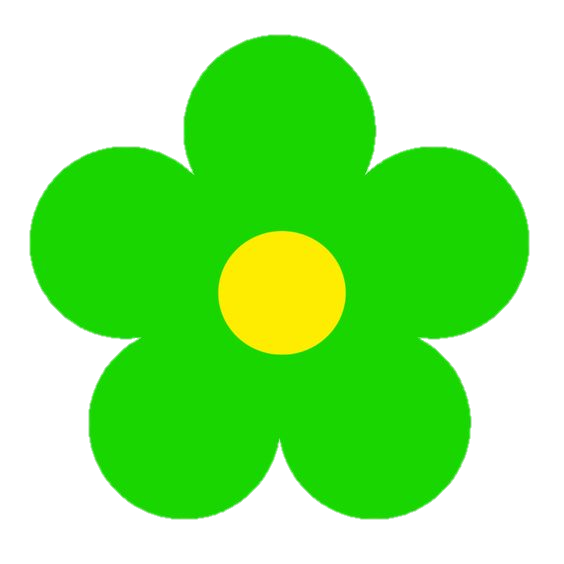 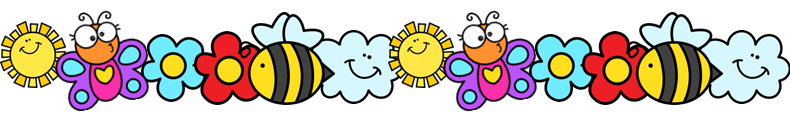 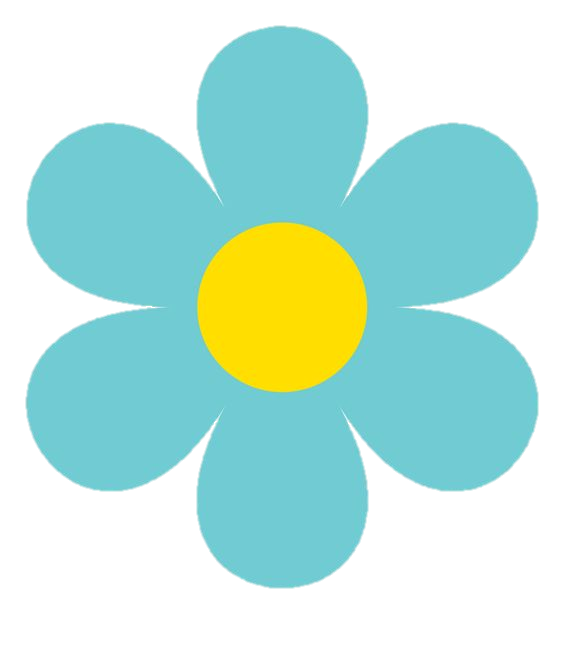 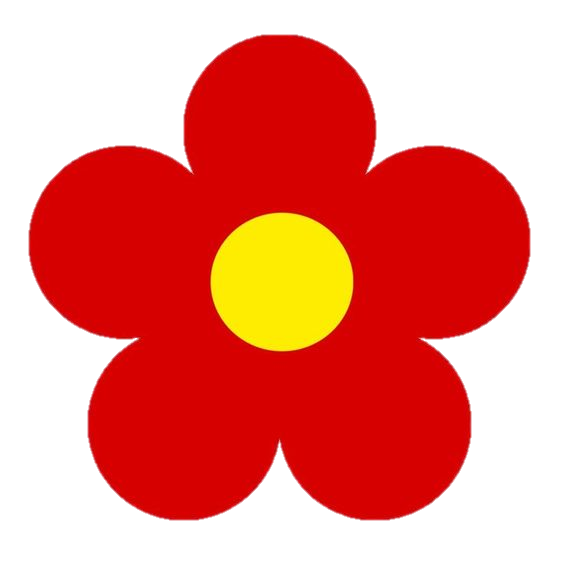 Rutina
Registro de fecha y asistencia
Cuestionar a los alumnos si saben lo que son las adivinanzas ¿ Preguntar a los alumnos si les gustaría jugar a las adivinanzas?
Observa la presentación y juega a las adivinanzas
Realiza la hoja de trabajo uniendo el dibujo con la adivinanza
Ensayo del evento de la primavera 
Resuelve problemas de comparaciones y clasifica colecciones
Participa en el juego interactivo 
Contesta la pagina 47 de su libro Preescolar 3 Libro de actividades 
En plenaria comenta con sus compañeros que fue lo que realizo durante el día y contesta ¿Cual de las actividades fue la que le gusto mas y porque?
Jueves 16 de Marzo 2023
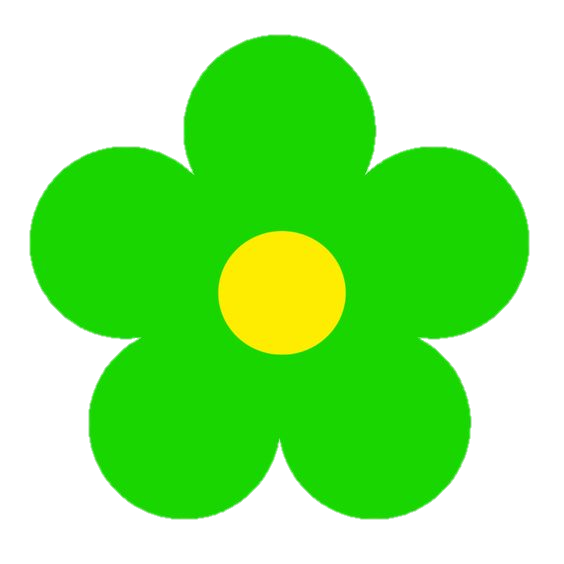 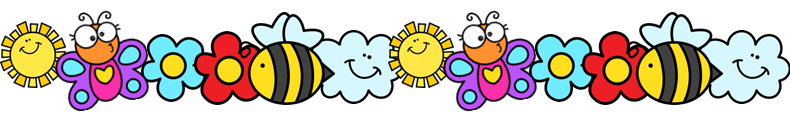 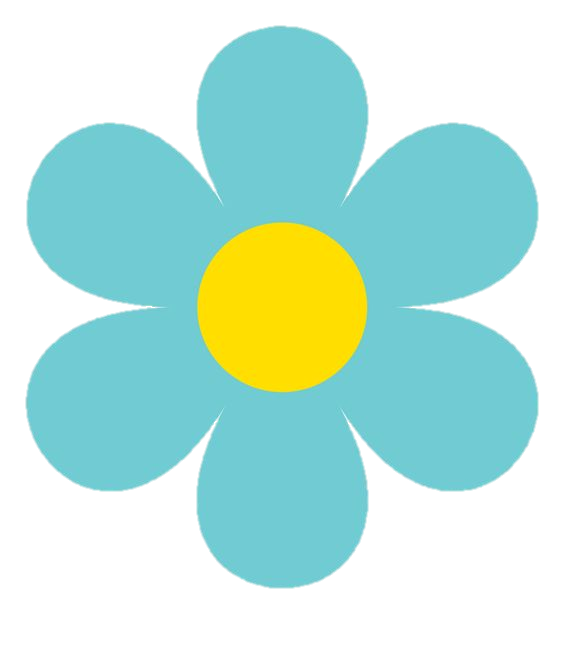 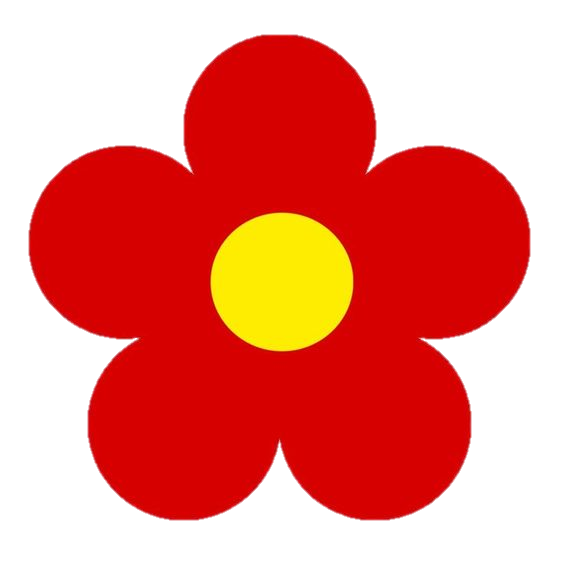 Rutina
Registro de fecha y asistencia
Cuestionar a los alumnos si saben porque no asistieron el día de ayer, platicar acerca de Don Benito Juárez
Escucha un cuento sobre Benito Juárez y platica lo que paso en el cuento
Realiza la Hoja de Don Benito Juárez
Ensayo festival de la primavera 
Contesta las siguientes preguntas conocen las flores?,¿Qué tipo de flores conoces?
¿Cómo son las flores?,¿En dónde encuentras flores?,¿En nuestro kínder podemos encontrar flores? ¿en dónde?
Observa el video “Partes de una planta”
Pasa al pizarrón a señalar y colocar el nombre de cada parte de la planta 
Realiza la hoja de trabajo de las partes de la planta 
Participa en el Juego interactivo 
Canta la canción de las galletas y al que le toque menciona lo que se estuvo realizando en el y contesta ¿Cual de las actividades fue la que le gusto mas y porque?
Martes 21 de Marzo 2023
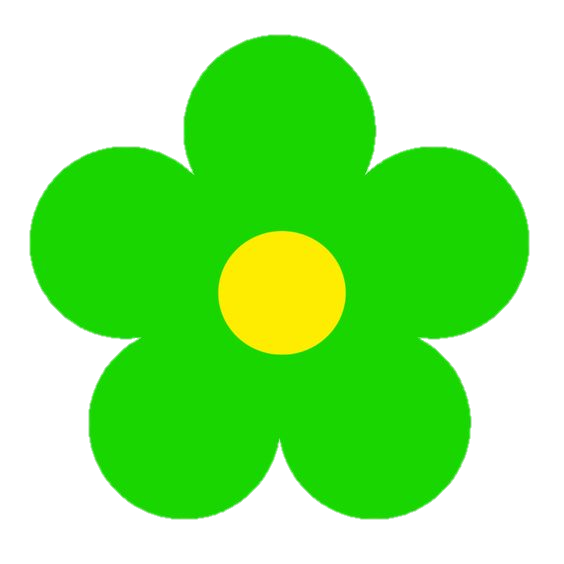 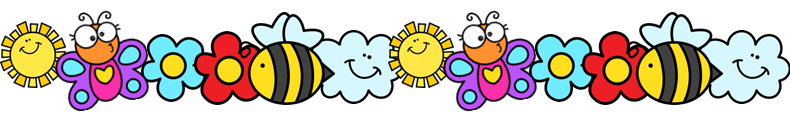 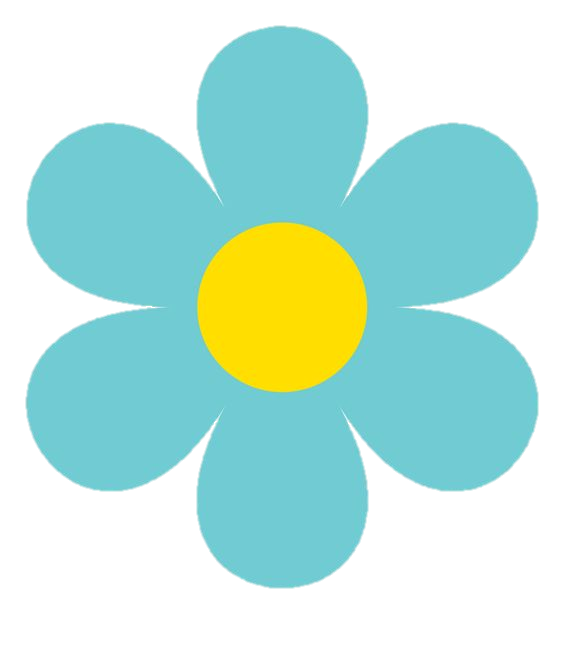 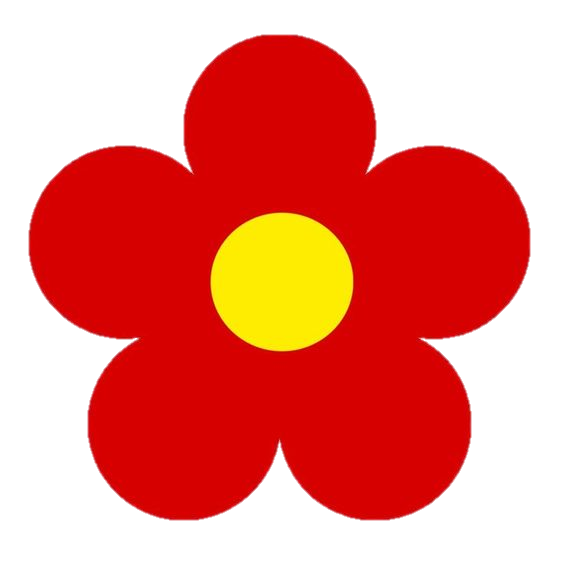 Rutina
Registro de fecha y asistencia
Recordar lo que estuvimos viendo el día de ayer
Escucha con atención una breve historia sobre los cuidados que necesitan las plantas, responde a las siguientes preguntas ¿Que harías para poder recuperar a esa plantita?
¿Cuáles son los cuidados que debemos tener con las plantas? ¿Qué necesitan las plantas para poder crecer?
Observa el siguiente video Sésamo: Elmo y Abby riegan una planta  https://bit.ly/3Fg5GR1
Observa los dibujos del aire, tierra, agua y sol se menciona que estas son las principales cosas que necesitan las plantas para poder vivir. 
Educación Física 
Ensayo festival de la primavera 
Elabora una planta con lo que necesita para poder crecer.
En plenaria comenta con sus compañeros que fue lo que realizo durante el día y contesta ¿Cual de las actividades fue la que le gusto mas y porque?
Miércoles 22  de Marzo 2023
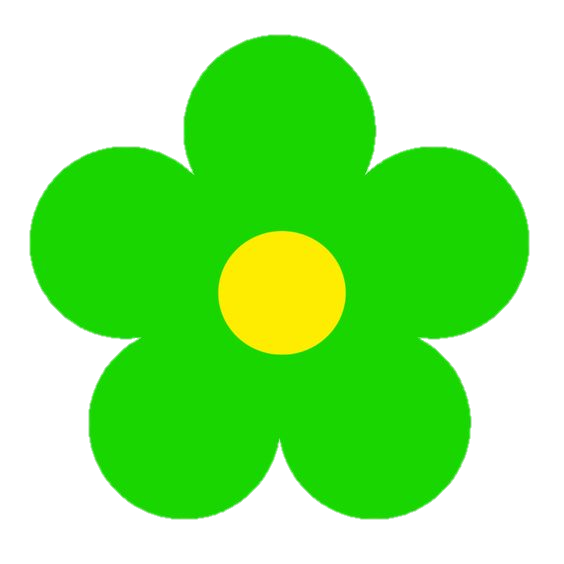 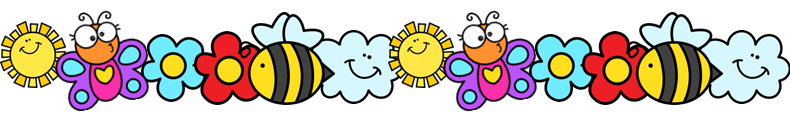 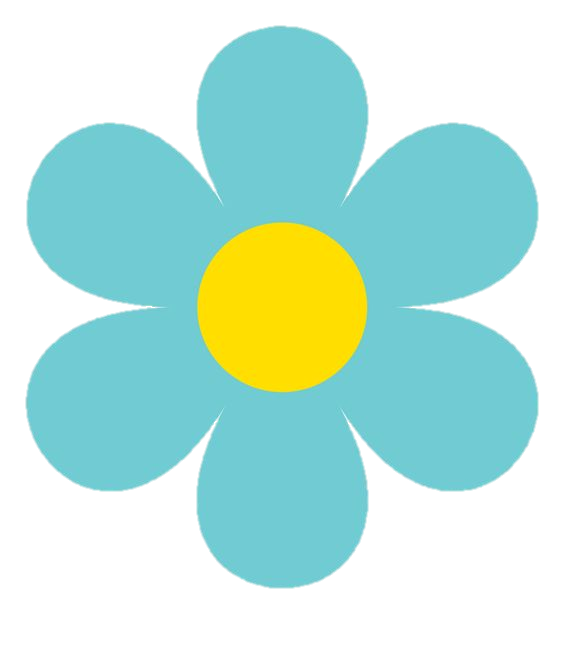 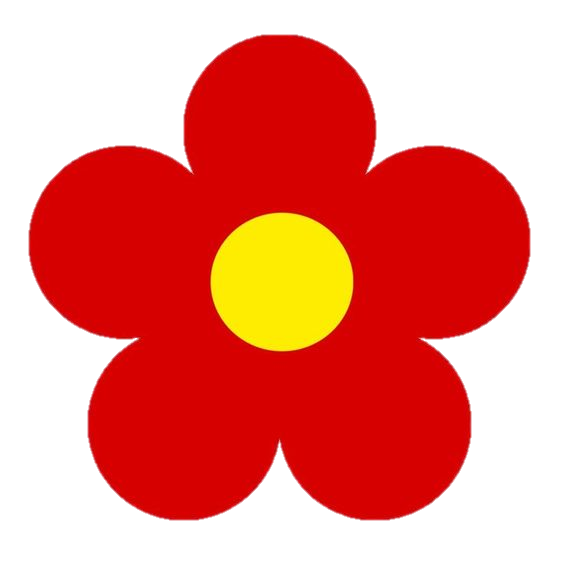 Rutina
Registro de fecha y asistencia
Elabora una pintura de la primavera en su cuaderno de artes 
Realiza hoja de trabajo contando las flores 
Observa el video LA MARIPOSA Y SU CICLO DE VIDA https://bit.ly/403hEVZ
Ensayo festival de la primavera 
Realiza su hoja de trabajo 
En plenaria comenta con sus compañeros que fue lo que realizo durante el día y contesta ¿Cual de las actividades fue la que le gusto mas y porque?
Jueves 23 de Marzo 2023
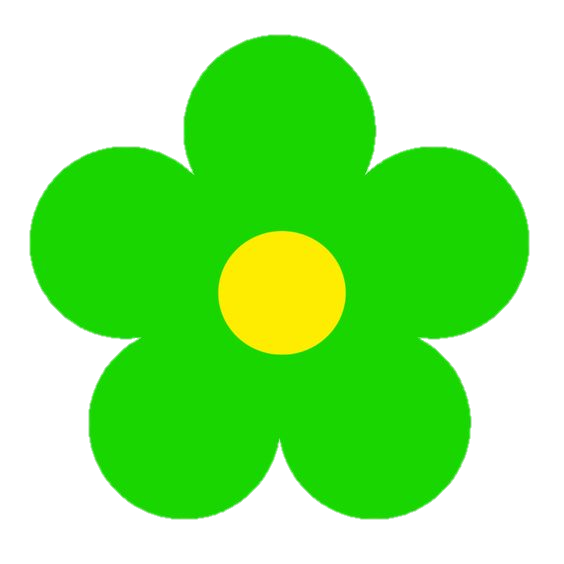 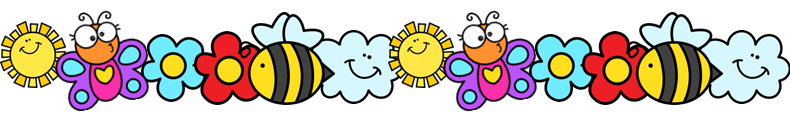 Adecuaciones: A los alumnos, Regina, Andrea, Angela, Montse se les da la indicación de que lean las indicaciones del juego interactivo.
En la actividad de contar flores se adecua la actividad: 1 al 10 a los alumnos, Juan Daniel, Oliver, Marijose, Emilio, Carlos, Ximena, Maria Fernanda, Angel
1 al 20 a los alumnos: Olivia, Fatima, Fernanda, Iker, Mateo Fco, Job, Paulo, Nicolle, Máximo, Hector, Maleny, Harley
1 al 30: Regina, Andrea, Monse, Eduardo, Karol, Cristian, Carla, Abraham, Angela, Ana Sofia
Observaciones
María Gpe Morales Mendoza                                                                                      Zenia Esther Zul Varela
 Firma del estudiante normalista                                                                                       Firma del profesor titular                                                     
 
 Elena Monserrat Gámez Cepeda 
Firma del docente de la normal
Trayecto formativo de Práctica profesional